Интерпункциски знаци кај директниот говор
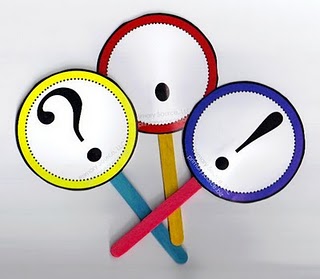 Да се потсетиме
Како се вика точното наведување на туѓите зборови?
ПР.
1. ,,Оваа е мојата топка’’ – ми рече Гоце.
2. ,,Внимавај на интерпункциските знаци’’ – ме предупреди учителката.
3. Бате рече: ,,Мамо, одам на пливање’’.
Согледај
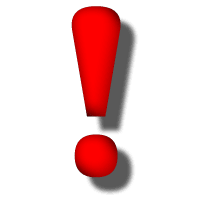 Точното наведување на туѓите мисли се вика директен говор.


 Сите радосно извикаа: ,,Утре ќе одиме на театар!’’
Запомни
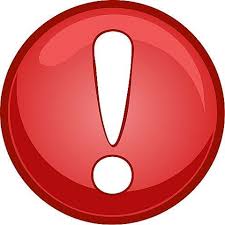 Директниот говор во реченицата може да се напише на три начини.
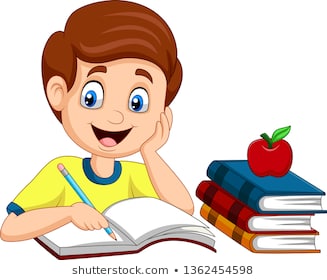 Директен говор – прв начин
Зборови на раскажувачот:
Директен говор:
ПЧЕЛКАТА РЕЧЕ:
,, УБАВ Е ОВОЈ ЦВЕТ, ИМА МНОГУ ПОЛЕН’’.
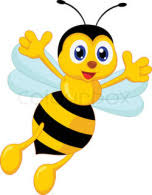 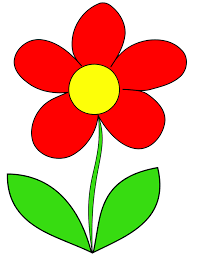 Директен говор – втор начин
Директен начин:
Зборови на раскажувачот:
,, УБАВ Е ОВОЈ ЦВЕТ, ИМА МНОГУ ПОЛЕН’’
- РЕЧЕ ПЧЕЛКАТА.
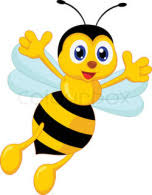 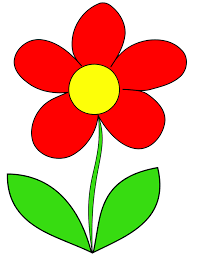 Директен говор – трет начин
Директен говор:

    Зборови на раскажувачот:   

Директен говор:
,, УБАВ Е ОВОЈ ЦВЕТ’’ -


 РЕЧЕ ПЧЕЛКАТА – 

,, ИМА МНОГУ ПОЛЕН’’.